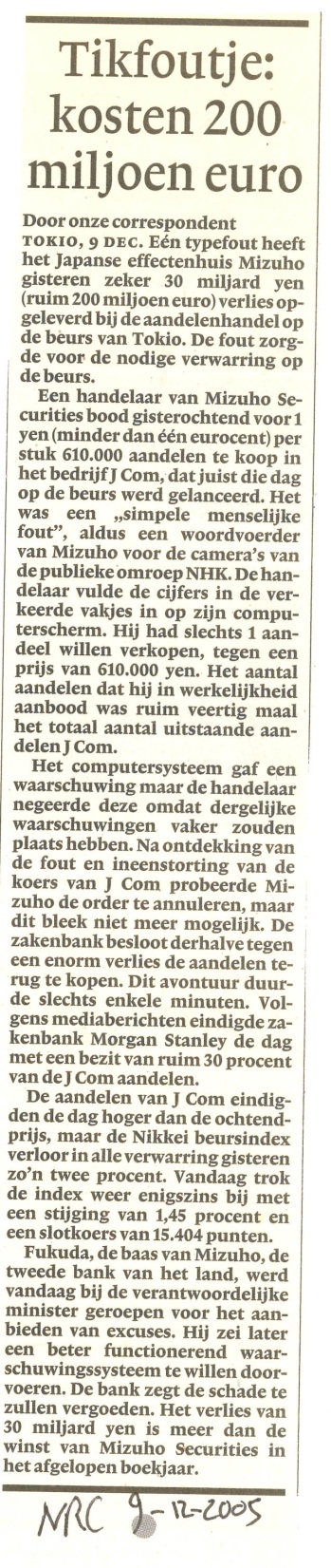 [Speaker Notes: Wat zie je als mogelijke oorzaak?]
De mensen die aan het woord kwamen waren allemaal vertrouwd met dergelijke fouten!
We all make mistakes
It is an industrial problem. Come and go.
Degree of sympathy
This happens on a daily basis
Mostly on a small scale
Costs are swallowed
Tot nu toe was de doos met geluk niet leeg.
Twee verschillende processen
Incidentonderzoek
Leren van incidenten
[Speaker Notes: Voorbeeld heftruck]
Oefenen met ‘zoiets’
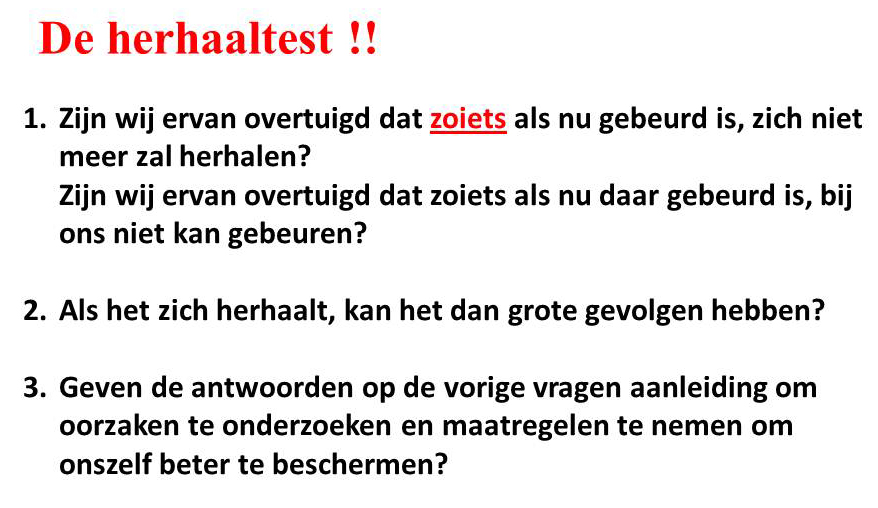